Gaelcholáiste Mhuire A.G.
An Chéad Bhliain – 2019/20
An Bhliainghrúpa
Beidh 112 dalta sa chéad bhliain i 2019/20.
Roinnfear an grúpa i gceithre rang de 28 dalta.
(4 classes of 28 students)
Beidh na daltaí lonnaithe i seomra ranga faoi leith. 
(Each class will be based in a set classroom – a comfortable environment which they make their own – responsibility)
Seomraí eile: Labs, Computer Room, Music Room, Art Room, Hall, Gym, Resource Rooms.
Áiseanna na Scoile
Seomra Ceoil – Music Room
Seomra Ealaíne – Art Room
Seomra Eac. Bhaile – Home. Econ. Room
Seomraí Acmhainne – Resource Rooms
Halla Spóirt & Gym
Páirc imeartha, Páirc Astro & Falla Iománaíochta
Cumarsáid - Communication
An Dialann Scoile – The School Journal




Múinteoir Ábhair – Subject Teacher

Ceannaire Bliana – Year Head
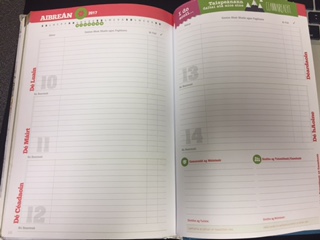 Excellent communication resource
Notes Section 
	– queries to teachers/year head
	- explain absences/lates
	- permission to leave early
	- request a call back
- Teachers are always happy to discuss any subject specific queries
- Concerns or queries outside of subject specific – pastoral care, attendance explanations, social or wellbeing.
Cumarsáid - Communication
An Comhairleoir Gairmthreoireach : Guidance Counsellor
1st Years will be assigned a Guidance Counsellor 
with whom they will work during the year. 

Colette Ní Mhurchú  
Comhairleoir Gairmtheoireach 1AG 2019-20

Ranganna Beaga i rith na bliana
Aithne a chur orthu
Deis acu plé a dhéanamh
Forbairt scileanna pearsanta, sóisialta agus acadúla
One on one sessions available
Cumarsáid:
An Príomhoide & An Leasphríomhoide: 
Principal & Vice-Principal

VSWare – online portal

Contact can be made with Teachers, Year Head and Príomhoide or Leasphríomhoide by arranging a call-back or making an appointment through the school office.
Curaclam – An tSraith Sóisearach
Gaeilge
English
Mathematics
French/Spanish
Science

Business Studies

History
Geography
Visual Art 
Music
Short Courses : Digital Media/Coding

Religion

Wellbeing :
P.E
CSPE
SPHE
Modules
(Study skills, Internet safety, Yoga, Nutrition)
Calendar
Core Subjects
Block – Full Year
(Half Year  - French & Spanish)
Sampling Subjects
Block – 4 Week Rotation
Modules
Block  - 7 Week Rotation
An Idirbhliain - TY
Biology 
Accounting
Economics
Journalism	
Health & Safety
GAA Coaching
Latin
Gaeilge	
English
Mathematics
French
Spanish
Physical Education
Drama
Activity Trip – Delphi Mountain Resort	
Work Experience
Age Action Computer Programme
First Aid Course
Mental Health Workshop
ePortfolio
Robotics
Unfinished Book of Poetry
Creative Engagement
Public Speaking
Composer in the Classroom
Driver Theory Prep
Music
Physics
Business
Genetics
Electronics
Yoga
Cooking
History
Geography
Chemistry
Art
Classical Studies
Health & Sports Studies
Baking
Eischuraclair
Spórt  - iománaíocht, camógaíocht, cispheil, peil Ghaelach, luthchleasaíocht 

Ceol – School choir, Scléip, uirlisí ceoil, ceoldráma na scoile

Public Speaking – Debating, Public Speaking Competitions, Poetry Aloud

Computer Club – Coding, Gaming, Competitions

Eolaíocht – Young Scientist, SciFest

Ealaíon – Creative Engagement

Mata – 1st Year Maths Competition, Pi Quiz, Team Math
Encouragement!!
Leagan Amach an Lae
7.45 – 8.30: Club bricfeasta  - optional breakfast available to all students.
8.30 – 8.40: Ullmhú dos na ranganna – students organise themselves for classes.
8.40 – 10.40: Rang 1-3
10.40 – 10.55: Sos (Break)
10.55 – 12.55: Rang 4-6
12.55 – 13.25: Lón (Lunch)
Fanann daltaí 1AG ar scoil don lón. 1AG Students remain at school for lunch break.
13.25 – 15.25: Rang 7-9
Meitheal
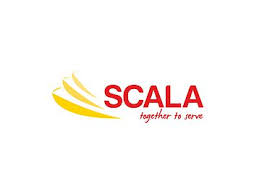 Youth Leadership Programme  - 10 5th Year students 

Recently completed a full weeks training in Scala

JCH – Justice, Compassion & Humilty will be the foundation of all our work with your sons and daughters

Ag socrú isteach - Help the 1st years to settle in - 
Icebreakers, Team Building, Events throughout the year

Cairdeas & Scileanna Sóisialta: Developing new friendships & social skills

Príomhaidhm – To be there for them as someone in school they can go and talk to, advice, treoir.
Ár gCaigdeáin – Our Standards
Cuirimid béim sa scoil seo ar na focail:
Meas
&
Iarracht
Ár gCaigdeáin – Our Standards
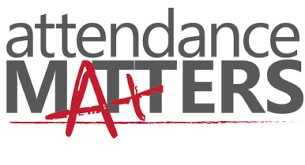 1) Tinreamh – Attendance:
Monitored closely by the year head.
Absences must be explained in writing with a note on return.
If a student is absent for three days without notice from the parent/guardian, the school will make contact.
Letter – 10 lá
NEWB – 20 lá
Awards – Recognition for Attendance
If the students are not here, 
they cannot learn!
Ár gCaigdeáin – Our Standards
2) Poncúlacht - Punctuality
Aim to be in school before 8.30a.m.
Explanation in writing in the school diary if a student is late
Punctuality during the school day also important
Pattern….
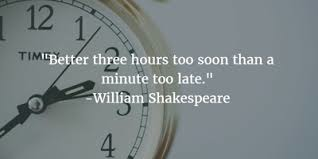 Ár gCaigdeáin – Our Standards
3) Éide Scoile – Uniform:
School Uniform must be worn with the correct black shoes
School Tracksuit on P.E. Day or Match days only
Please provide a note in the diary to explain any issues with uniform
Ár gCaigdeáin – Our Standards
4) An Ghaeilge:
Is Gaelcholáiste í an scoil seo
Iarracht a dhéanamh – make an effort
Meas ar an dteanga – respect for the language
Béim ar chumarsáid leis na múinteoirí as Gaeilge – communicate with teachers through Irish
Tacaíocht – Support
Bileog mar chabhair
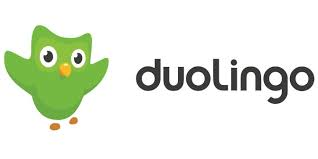 Ár gCaigdeáin – Our Standards
5) Obair Bhaile
An Dialann – Homework assigned will be on the Homework board in the classroom for students to write in their diary.
Obair bhaile éagsúil – written, reading, research, learning, project, diagrams – All Homework!!!
A comfortable homework/study area – desk, lamp etc.
Cumarsáid – communicate issues to teachers - school diary.
Freagracht – Responsibility
As Láthair nó Ar Ghnó Scoile (extra-curricular) – faigh an obair bhaile…
Buntáistí DEIS
Achmhainní Breise – extra resources
e.g. an extra Guidance Counsellor

Club Bricfeasta – breakfast club

Lón – each student receives a lunch every day

Home School Liaison Officer :
		 Séamus Ó Muimhneacháin
Mar thuismitheoir/chaomhnóir…?
Eagrúcháin – Organisation
Stationary, Copybooks, Folders, Labels, P.E. Days, Homework Space
Tnútháin – Expectations
Encouragement and Support to achieve
Eischuraclair – Extra-Curricular
Encouragement to partake and to try new things
Tinreamh & Poncúlacht – Attendance & Punctuality
Cumarsáid - Communicate